Měření elektrické práce
Měření elektrické práce

Ing. Jaroslav Bernkopf
1
Elektrická měření
Měření elektrické práce
Rozcestník
Definice, vztah mezi prací a výkonem se naučte tady:
4219_Prace_a_vykon_elektrickeho_proudu (krynicky.cz)
Popis k následujícímu obrázku si najděte tady (od str. 49):
http://www.sse-najizdarne.cz/dokumenty/studijni_materialy/elektricka_mereni.pdf
2
Elektrická měření
Měření elektrické práce
Měřicí soustava indukční – elektroměr
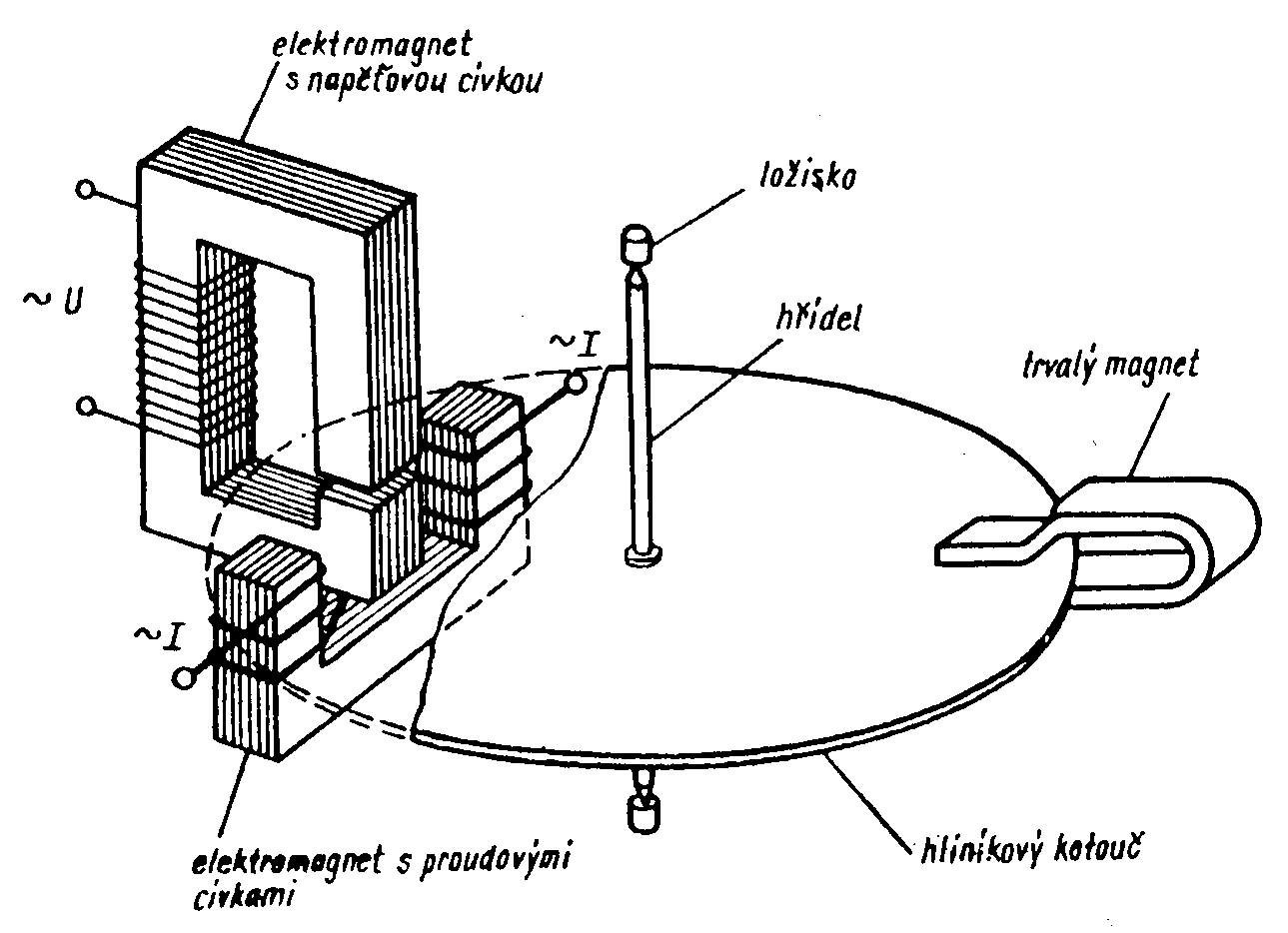 3
Elektrická měření
Měření elektrické práce
Klasický elektroměr dvousazbový
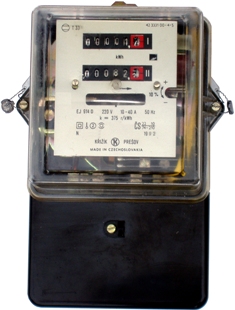 4
Elektrická měření
Měření elektrické práce
Elektronický elektroměr dvousazbový
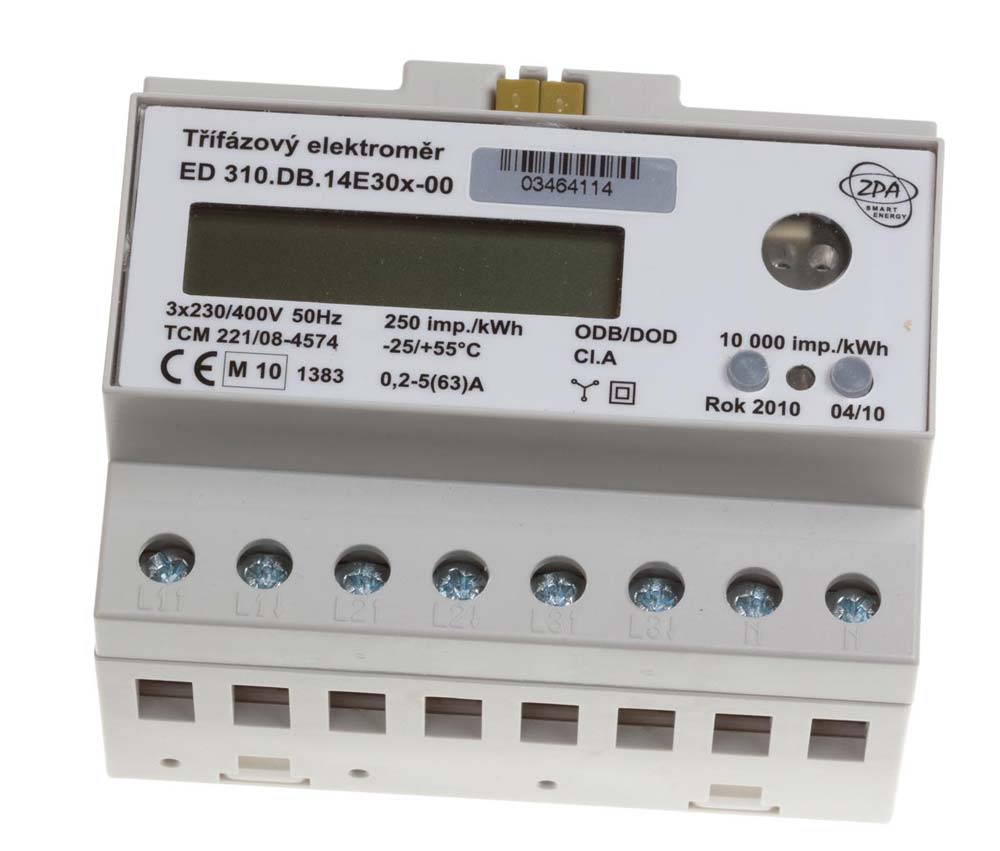 5
Elektrická měření
Měření elektrické práce
Elektronický elektroměr dvousazbový
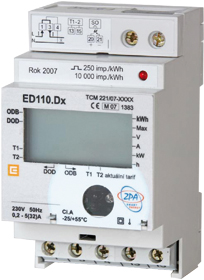 Elektroměr ED110.DO, přímé měření 5 - 32 A
  
Jednofázový, dvousazbový elektroměr na lištu DIN- proudový rozsah 0,2-32 A- ověřený dle metodiky MID- výhradně v provedení dvousazbovém  bez doplňkových funkcí !- třída přesnosti A,B- montáž na lištu DIN- velikost 3 moduly- impulsní výstup SO 250 imp./kWh- vlastní spotřeba max. 0,05 W  Katalogový list ve formátu pdf
6
Elektrická měření